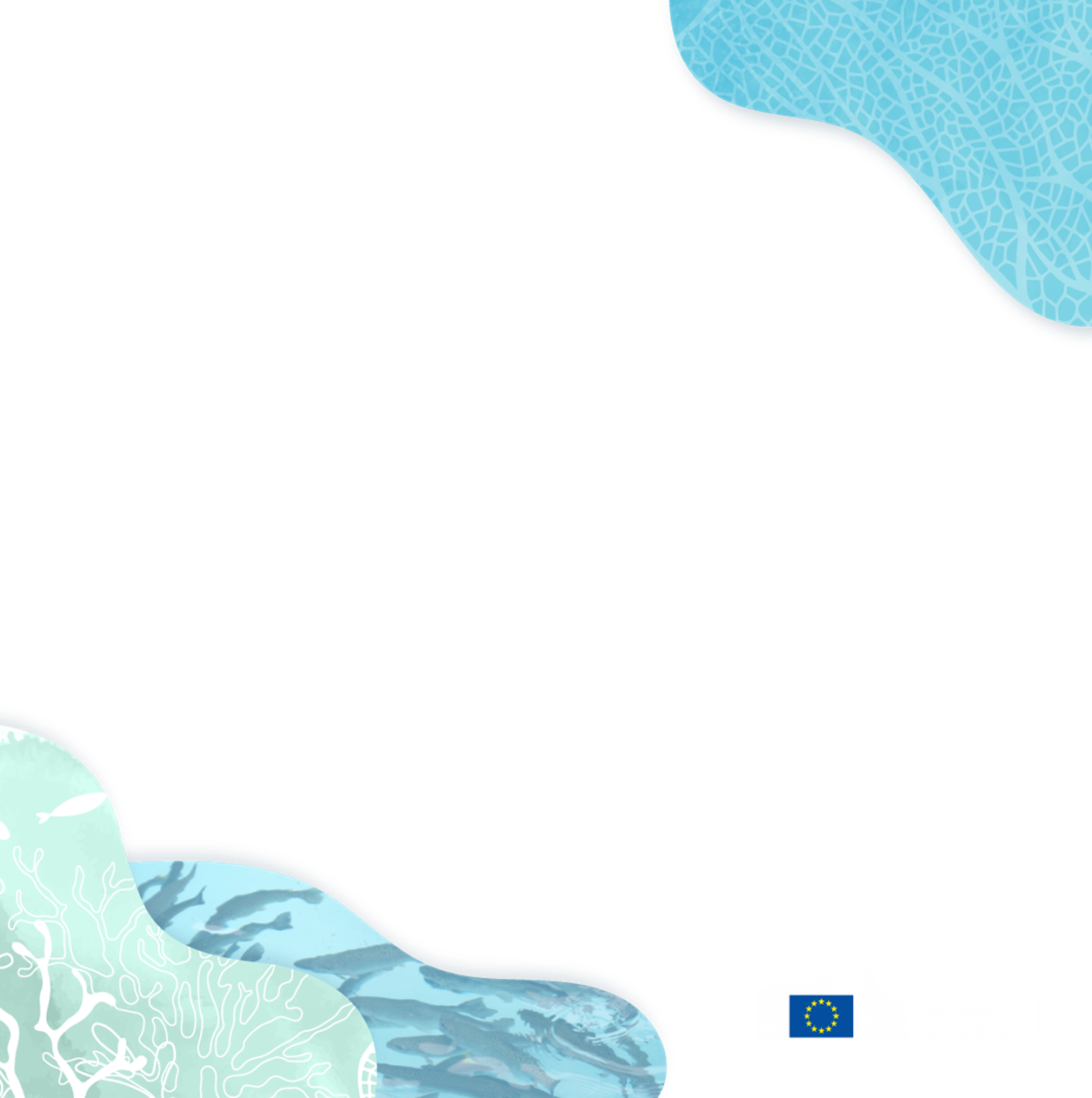 Policy Package for more sustainable and resilient fisheries, aquacultureand marine ecosystems
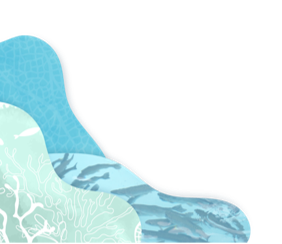 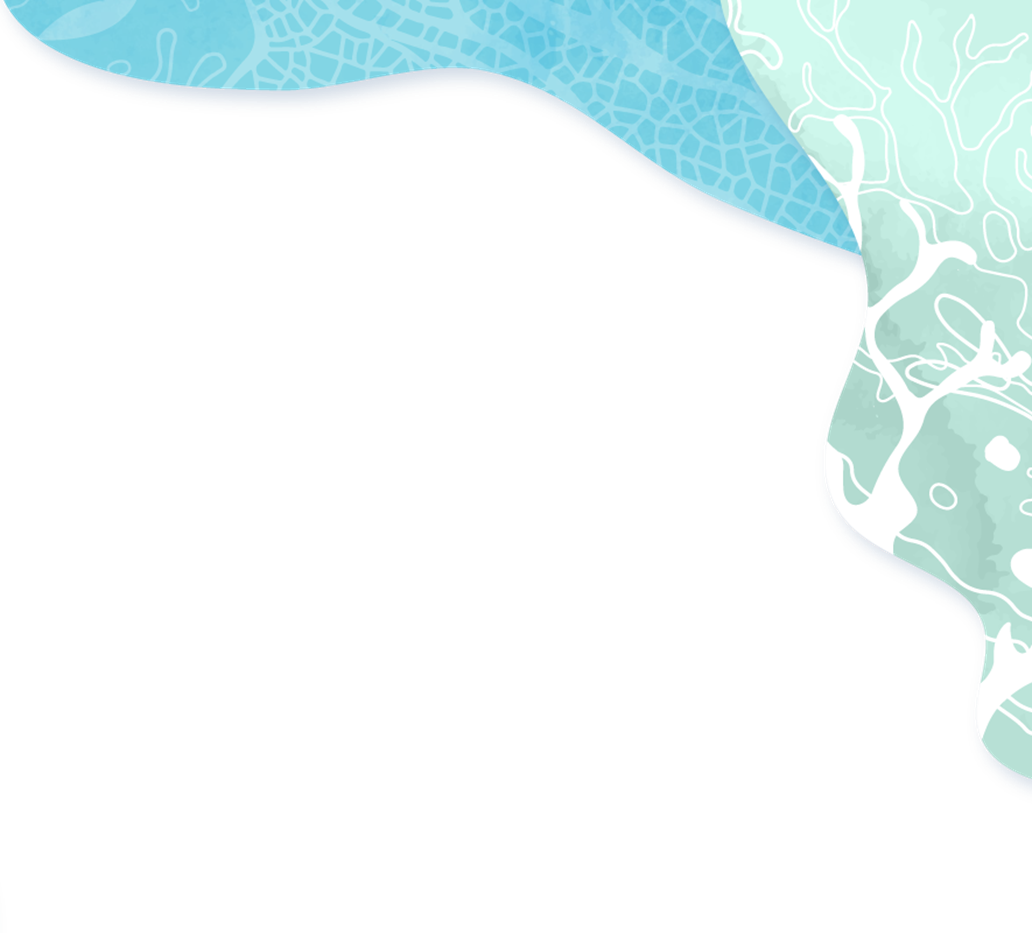 What is in the Package?
Common Fisheries Policy Communication: Implementation of the CFP and launching a Fisheries and Oceans Pact 
Marine Action Plan: Protecting and restoring marine ecosystems
Energy Transition Initiative: Promoting and accelerating the energy transition in fisheries and aquaculture
Common Market Organisation Report: Implementation of the CMO Regulation
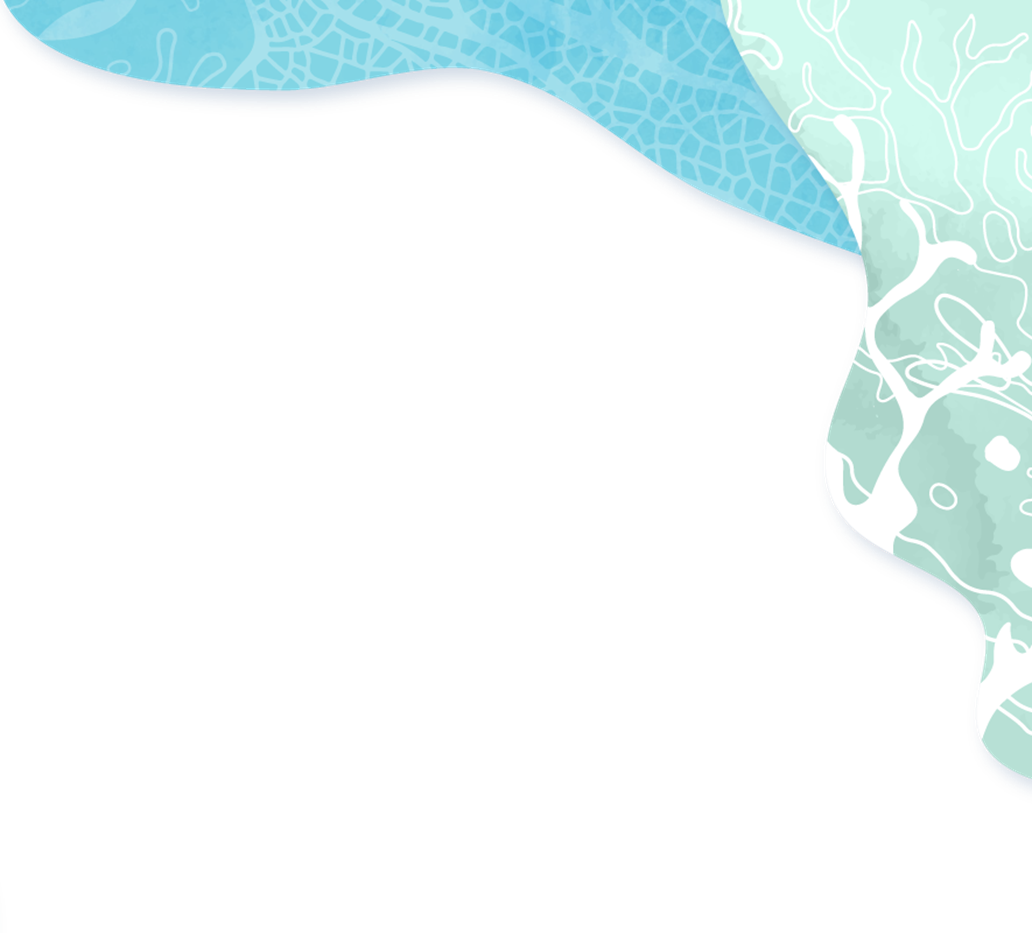 Communication on the Common Fisheries Policy
The CFP was reformed in 2013
There is no need for a new reform. All tools to address the current challenges are available in the existing legislative framework
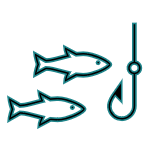 What is needed? 
 A swifter and better implementation based on cooperation between all parties
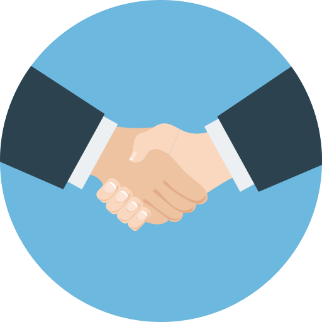 Fisheries and Oceans Pact: a vision towards the future
Objectives: 

Improve CPF implementation in the short term
Reinforce dialogue and mutual understanding, joining forces to prepare for future work
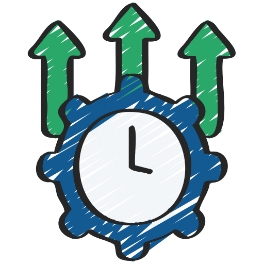 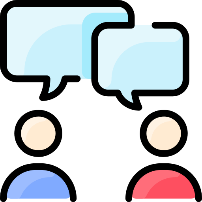 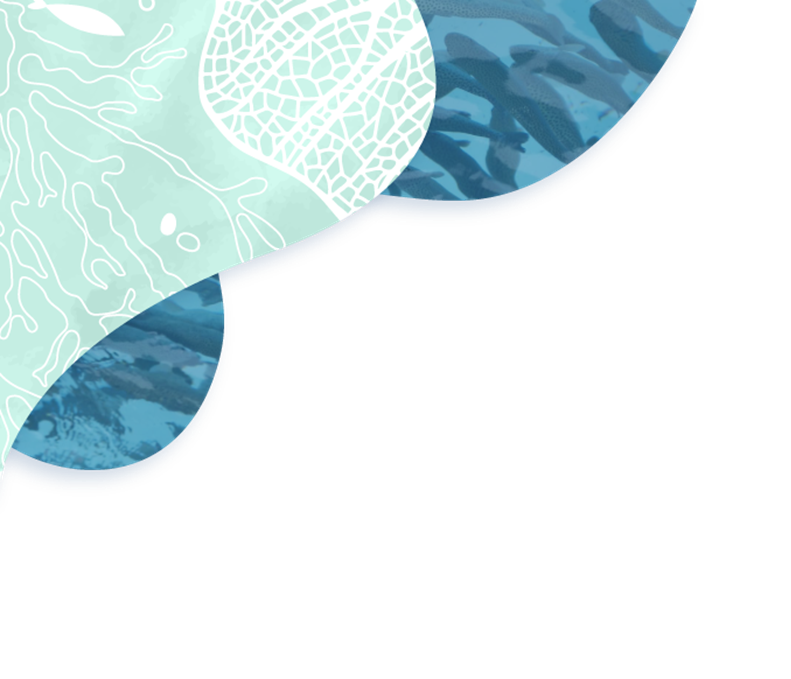 Marine Action Plan
Protecting and restoring marine ecosystems for sustainable and resilient fisheries:
Improve gear selectivity & address bycatch of sensitive species 

Protect the seabed

Transition & knowledge

Governance
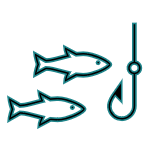 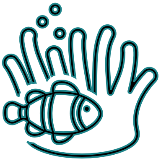 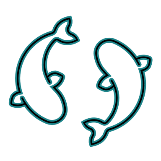 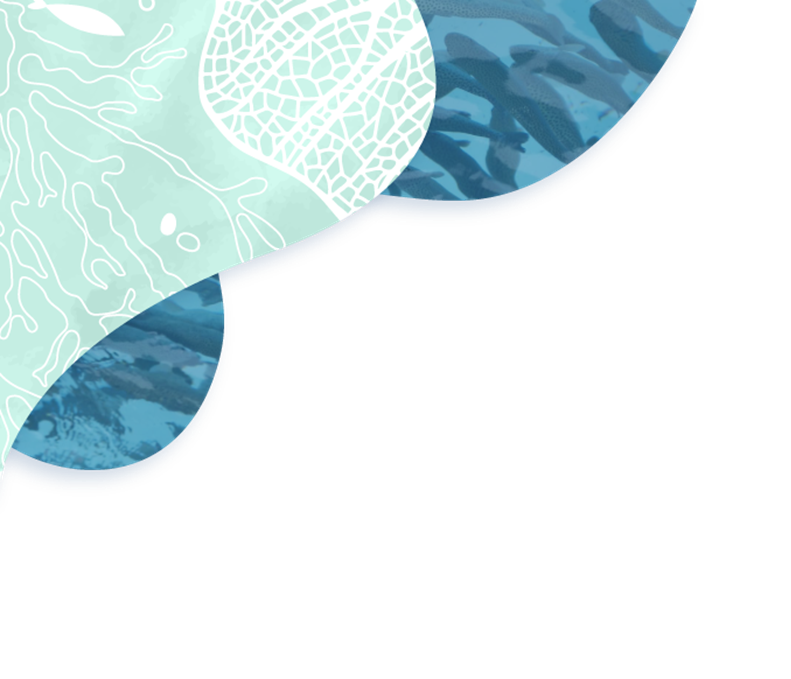 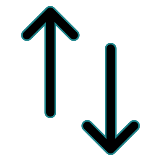 Energy Transition Initiative
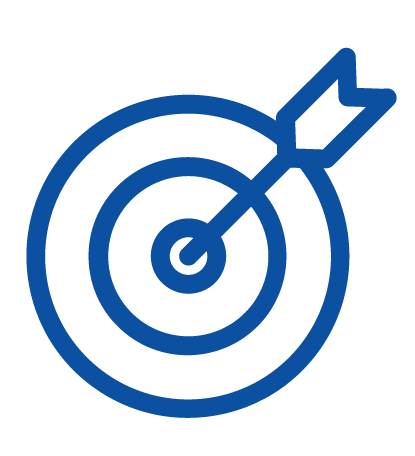 A boost for the energy transition of the fisheries and aquaculture sector by supporting:
the uptake of energy efficiency investments in the short to medium-term
further developing and adopting additional renewable and low-carbon energy sources in the medium to long-term
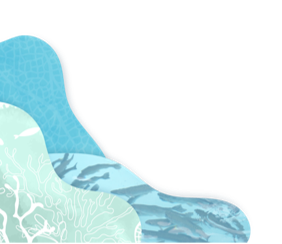 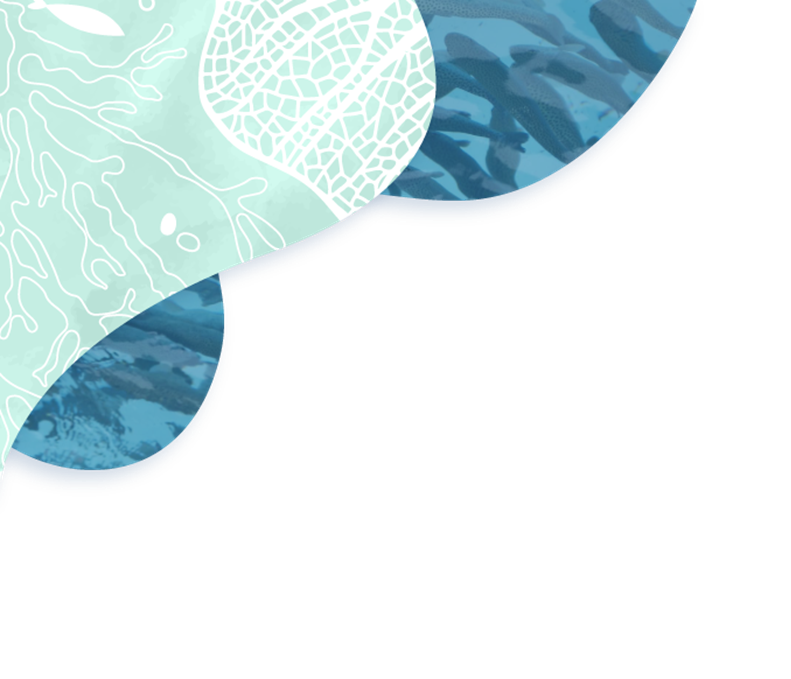 4 areas to accelerate energy transition
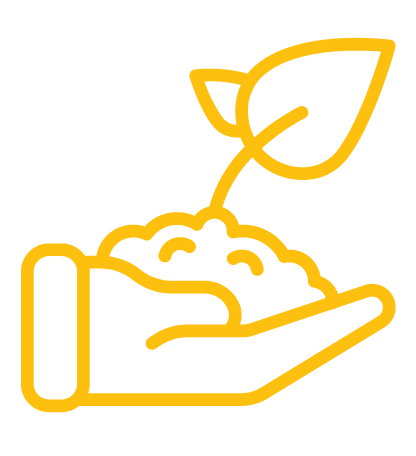 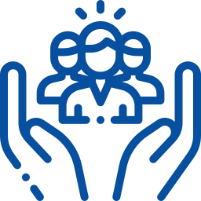 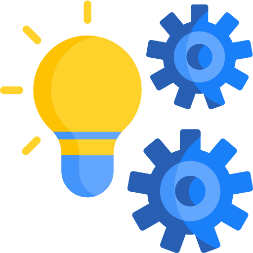 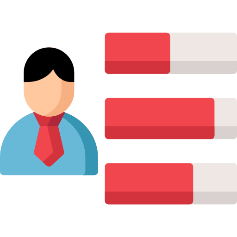 Develop skills and a workforce prepared and ready for the energy transition
Improve the business environment, including financing opportunities and awareness
Close the gaps in available technology and knowledge through R&I
Improve the governance framework and coordination/cooperation between stakeholders
Energy Transition Partnership
Key messages from the CMO report
The reformed market policy effectively helps achieve the CFP objectives:  competitiveness, market stability, transparency and ensuring a diverse supply of seafood to consumers. 
Professional organisations, in particular Producer Organisations, are instrumental in improving market conditions for fisheries and aquaculture producers. 
The CMO increased competitiveness through common legislative framework governed by the same marketing standards. 
The CMO also set standards for market intelligence supporting policymaking and operators’ strategies, in particular in times of crises.
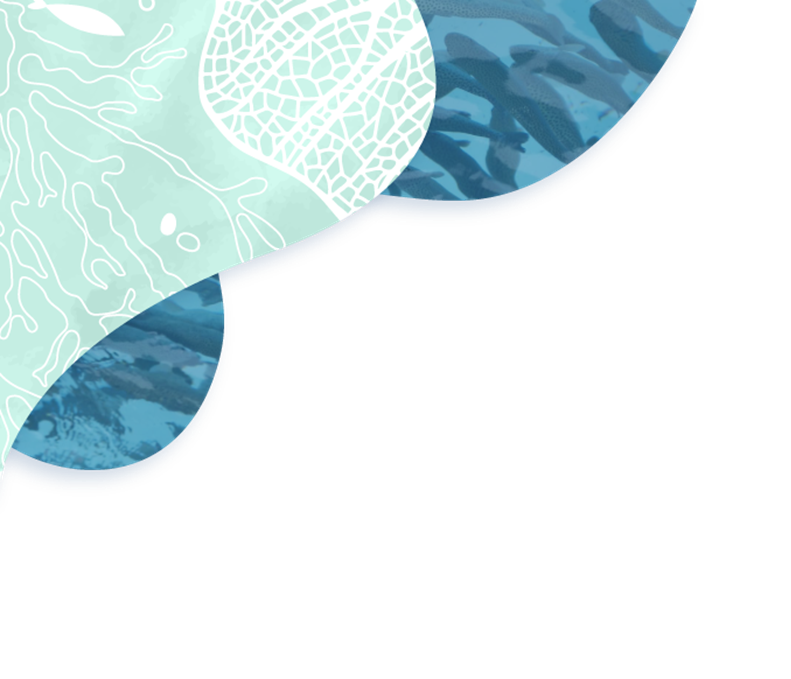 EU Missions: A new way to bring concrete solutions to some of our greatest challenges.
Our Mission? The restoration of our ocean and waters.
Why a Mission? It tackles the problem on a European scale. 
Deliver impact :
New role for R&I
Portfolio of actions
New forms of governance & collaboration
Citizens’ participation
ENABLERS: - Digital Ocean and waters knowledge System 
 - Public mobilization and engagement
Mission "Restore our Ocean and Waters" - objectives and targets
Mediterranean sea basin
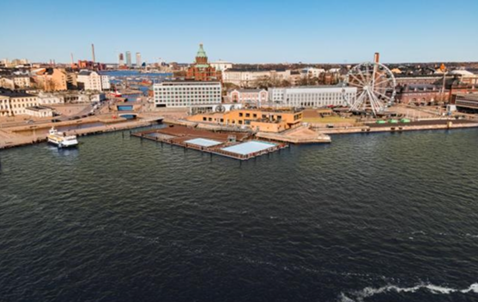 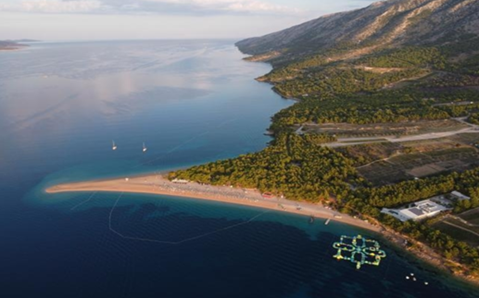 Baltic & North sea basin
Protect and restore marine and freshwaters ecosystems and biodiversity
Prevent and eliminate pollution of our ocean, seas and  waters
Ocean Mission lighthouses: sites to pilot, demonstrate, develop  and deploy the Mission activities across EU seas and river basins
Make the blue economy carbon- neutral and circular
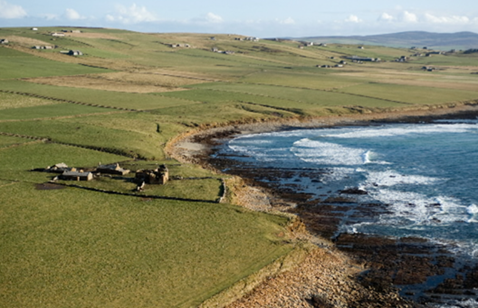 Atlantic & Arctic coast
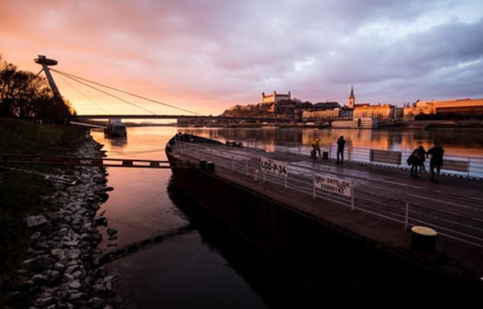 Danube river basin
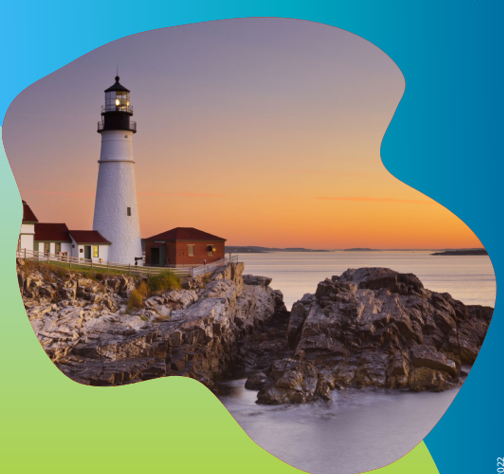 https://www.youtube.com/watch?v=poZ7Dz4Xvl8
Horizon Europe -  Mission Work Programmes/ Calls
2021
2022
2023
Mission Atlas presents the Charter actions(available @ https://webgate.ec.europa.eu/maritimeforum/en/frontpage/1650)
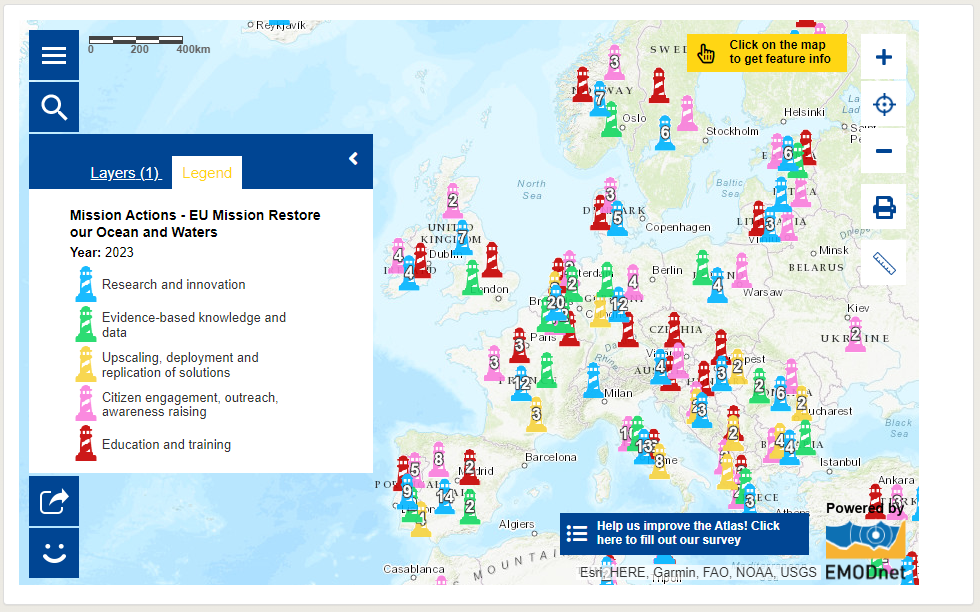 To join, submit Mission Charter application via https://ec.europa.eu/eusurvey/runner/MissionOceanWatersCharter
Thank you
© European Union 2023
Unless otherwise noted the reuse of this presentation is authorised under the CC BY 4.0 license. For any use or reproduction of elements that are not owned by the EU, permission may need to be sought directly from the respective right holders.
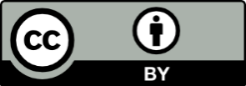